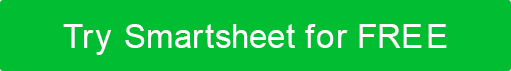 1-MONTH GANTT CHART TEMPLATE
Notes for Using This Template
Enter Task IDs, Project Titles, Tasks, and Task Owners in the chart area. 

Adjust bars for each task to represent the length of time over a period of 1 month.  Add Milestone Dates and additional Task Information within each bar or in the graph area.
JUNE
TODAY
Sign-Off Received
Review Scheduled for 1pm Thursday the 13th
Perform Modal Analysis by 3pm Friday the 21st
1-MONTH GANTT CHART TEMPLATE
MONTH
TODAY
Task Notes
Task Notes
Task Notes
Task Notes
Task Notes
Task Notes
Task Notes
Task Notes
Task Notes
Task Notes
Task Notes
Task Notes
1-MONTH GANTT CHART TEMPLATE